HYDROLOGIE



Cvičení č. 7
Přehrady: 

BYSTŘIČKA,  ČESKÉ ÚDOLÍ,  DALEŠICE
Halina Burová, 2. B-AG APGI (GIRR), Brno 2012
1. BYSTŘIČKA

Poloha
-   Bystřička - Moštěnka – Morava – Dunaj – Černé moře
Říční km: 5,480, plocha: 0,38 km2, max hloubka: 26 m
Provincie: Západní Karpaty 
Soustava: Vnější Západní Karpaty
Podsoustava: Západní Beskydy
 Celek: Hostýnsko-vsetínská hornatina
Podcelek: Vsetínské vrchy
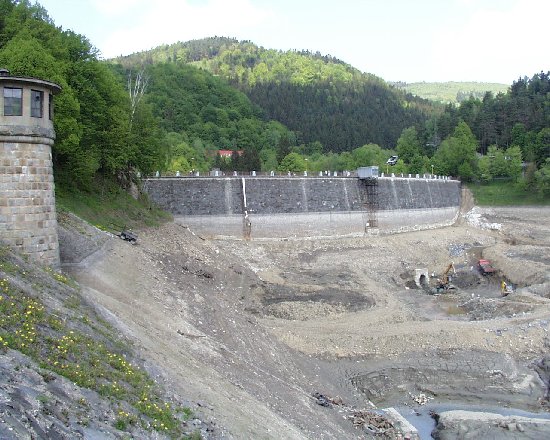 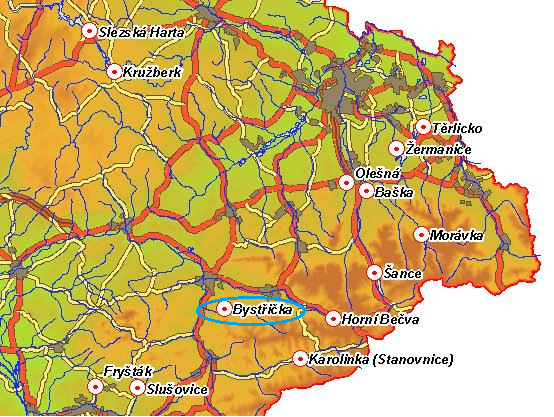 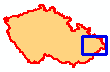 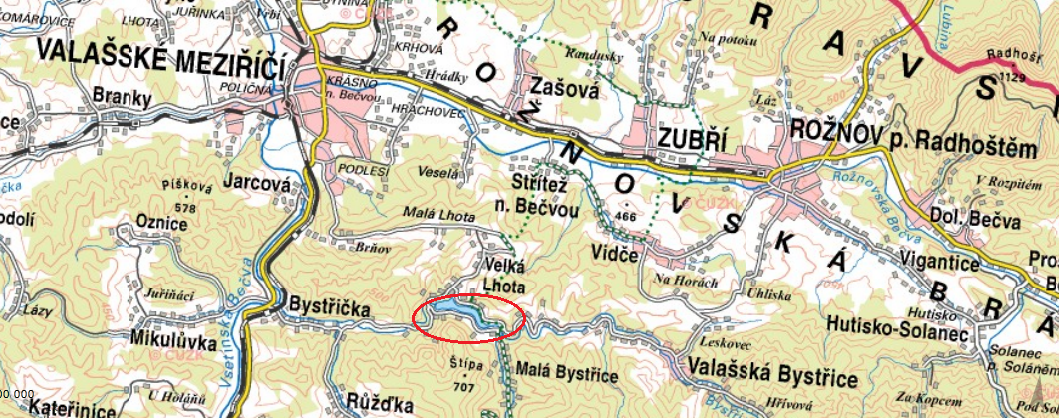 PARAMETRY PŘEHRADY:
Rok dokončení stavby:  1912
Typ háze: gravitační, zděná z kamenného zdiva
Celkový objem nádrže: 4.960 mil. m3
Ochranný objem: 3.025 mil. m3
Transformovaný 100 letý průtok: 121.00 m3/s

Účely: 
Ochrana před povodněmi
Nalepšení min. průtoku na 0,117 m3/s
Intervenční nalepšení odtoku pro vod. odběr
Výroba elektrické energie
Rekreace, vodní sporty, rybaření
POVODŇOVÉ UDÁLOSTI:

Nejbližší stanice:  Bystřice pod přehradou, Bystřice nad přehradou


Tab. 1: Historické povodně (tři největší zaznamenané za dobu pozorování):
2. ČESKÉ ÚDOLÍ (Borská přehrada)

Poloha:
Radbuza – Berounka – Vltava – Labe – Severní moře
Říční km: 6,900, plocha: 151 km2, max hloubka: 7,6 m
Provincie: Česká Vysočina
Soustava: Poberounská
Podsoustava: Plzeňská pahorkatina
 Celek: Plaská pahorkatina
Podcelek: Plzeňská kotlina
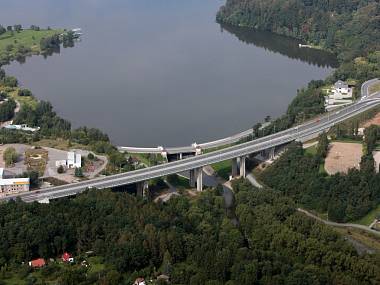 Do roku 2004 vedla po hrázi státní silnice 27– výpadovka z Plzně na Klatovy. Nyní je silnice vedena po samostatném mostě vysoko nad údolím, je to zároveň spojnice s novým dálničním obchvatem Plzně – dálnice D5 Praha – Rozvadov.
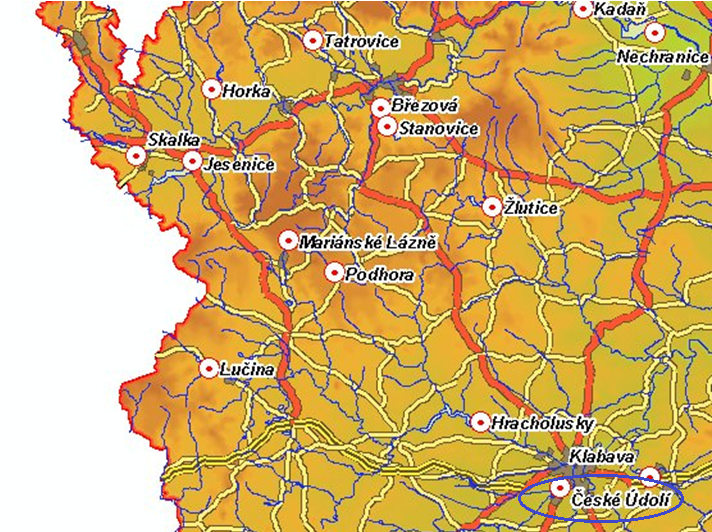 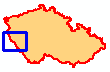 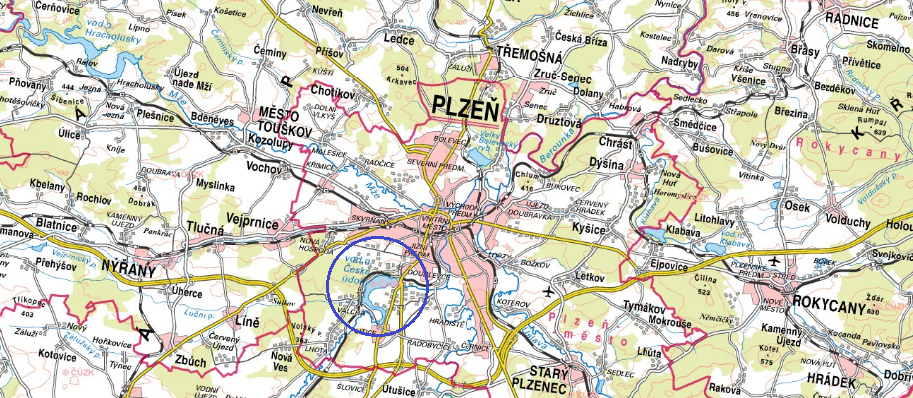 PRAMETRY PŘEHRADY:

Rok dokončení: 1973
Typ hráze: sypaná, zemní
Celkový objem: 3.200 mil. m3
Ochranný objem:
Transformovaný 100letý průtok:

Účely:
Rekreace
Regulace průtoku
POVODŇOVÉ UDÁLOSTI:

Nejbližší stanice:  LG odtok VD České Údolí


Tab. 1: Historické povodně (tři největší zaznamenané za dobu pozorování):
3. DALEŠICE
Provincie: Česká Vysočina
Soustava: Česko-moravská
Podsoustava: Českomoravská vrchovina
 Celek: Jevišovická pahorkatina
Podcelek: Znojemská pahorkatina
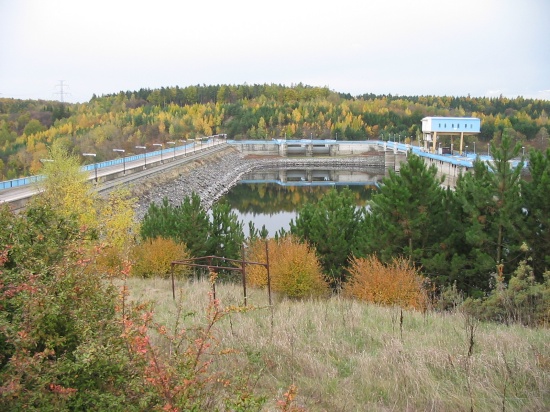 Jihlava–Svratka–Dyje-Morava–Dunaj–Černé moře
-říční km: 65,9
plocha:4,8 km2
max hloubka: 85,5 m
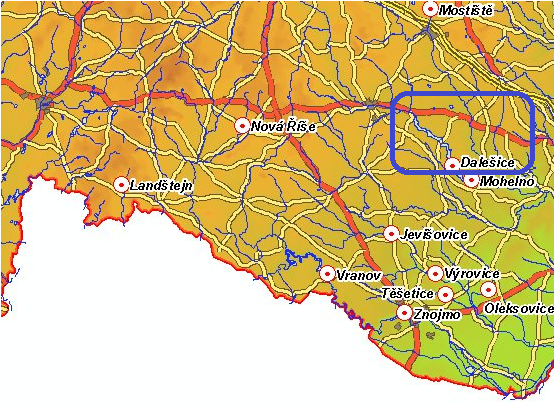 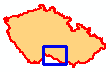 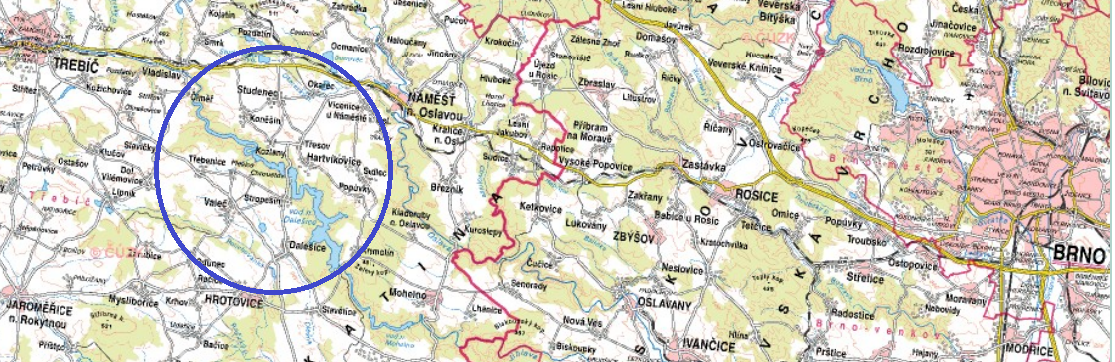 PARAMETRY PŘEHRADY:

Rok dokončení: 1978
Typ hráze: sypaná, kamenitá
Celkový objem: 126.900 mil. m3
Ochranný objem: 4.700 mil. m3
Transformovaný 100letý průtok: 176.00 m3/s

Účely: 
Výroba elekt. energie
Nalepšení min. průtoku na 3,5 m3/s
Zajištění odběrů vody pro JE Dukovany
Ochrana před povodněmi
Zajištění odběrů vody pro závlahy a průmys
POVODŇOVÉ UDÁLOSTI:

Nejbližší stanice:  LG Mohelno


Tab. 1: Historické povodně (tři největší zaznamenané za dobu pozorování):
Zdroje:

Přehrady: Přehrady [online]. [cit. 2012-11-23]. Dostupné z: http://prehrady.cz/
Přehrady: Mapa přehrad [online]. [cit. 2012-11-23]. Dostupné z: http://prehrady.cz/

Povodí Moravy: Stavy a průtoky na vodních tocích [online]. [cit. 2012-11-23]. Dostupné z: http://www.pmo.cz/portal/sap/cz/index.htm

Povodí Vltavy: Stavy a průtoky na vodních tocích [online]. [cit. 2012-11-23]. Dostupné z: http://www.pmo.cz/portal/sap/cz/index.htm

Plzeňský deník.cz: Voda ke koupání vyhovuje, výjimkou je České údolí [online]. [cit. 2012-11-23]. Dostupné z: http://plzensky.denik.cz/galerie/foto.html?mm=borska_prehrada_ceske_udoli

Wikipedie: České Údolí. [online]. [cit. 2012-11-23]. Dostupné z: http://cs.wikipedia.org/wiki/%C4%8Cesk%C3%A9_%C3%9Adol%C3%AD